Advent 20241. kveldssamling
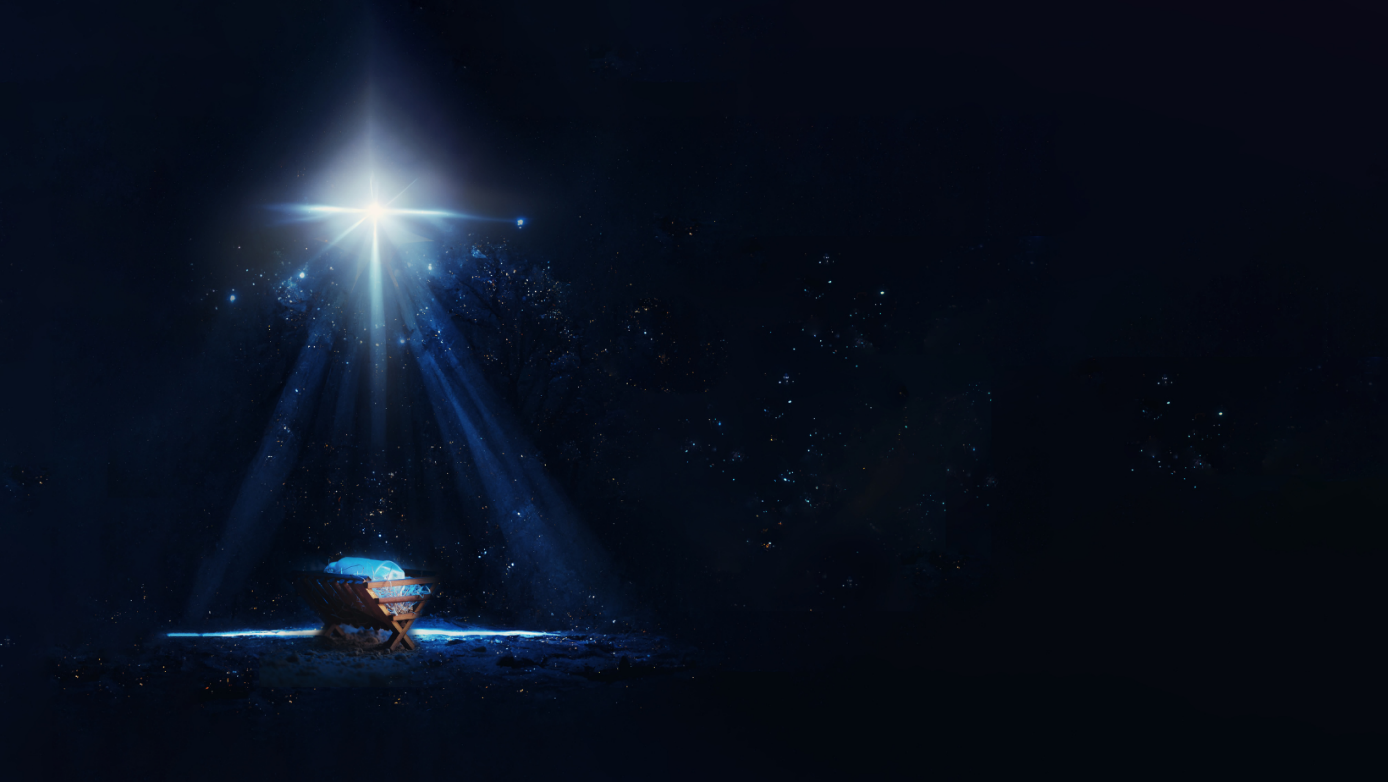 ___ ___ ___ ___ ___           ___ ___ ___          ___ ___ ___ ___ ___ ___ ___ ___


___ ___          ___ ___ ___          ___ ___ ___ ___ ___          ___ ___ ___ ___ ___ ___


___ ___ ___
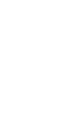 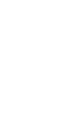 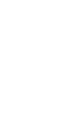 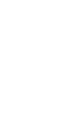 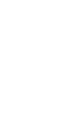 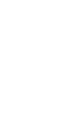 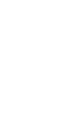 [Speaker Notes: Johannes 1,14. bokmålsversjonen av 2011-utgaven]
ORDET       BLE       MENNESKE    

OG          TOK       BOLIG        IBLANT       

OSS
[Speaker Notes: Johannes 1,14. bokmålsversjonen av 2011-utgaven]
___ ___ ___ ___ ___           ___ ___ ___ ___         ___ ___ ___ ___ ___ ___ ___ ___


___ ___          ___ ___ ___          ___ ___ ___ ___ ___  ___        


 ___ ___ ___ ___ ___ ___          ___ ___ ___
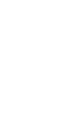 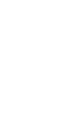 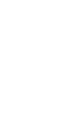 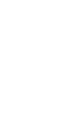 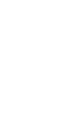 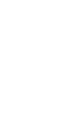 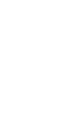 [Speaker Notes: Johannes 1,14. nynorsksversjonen av 2011-utgåva]
ORDET       VART       MENNESKE    

OG          TOK       BUSTAD        MELLOM     

OSS
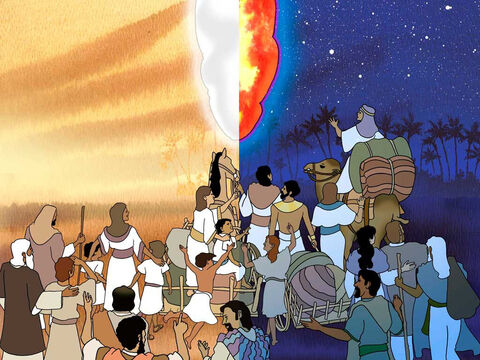 Herren gikk foran dem om dagen i en skystøtte som viste dem veien, og om natten i en ildstøtte som lyste for dem. På den måten kunne de dra fram både dag og natt. Skystøtten vek ikke fra folket om dagen, og ildstøtten ikke om natten.2. mos 13. 21-22
[Speaker Notes: Bokmål, 2011-utgaven]
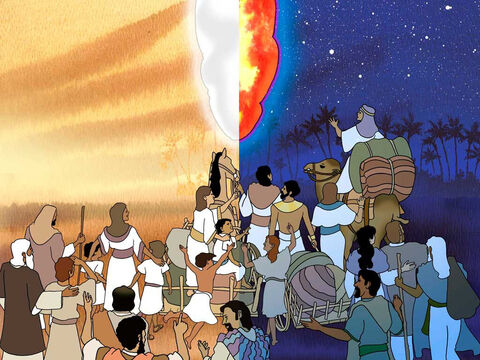 Herren gjekk føre dei; om dagen i ei skysøyle for å syna dei vegen, om natta i ei eldsøyle for å lysa for dei. Slik kunne dei gå vidare både dag og natt.  Skysøyla veik ikkje frå folket om dagen og eldsøyla ikkje om natta.2. mos 13. 21-22
[Speaker Notes: Nynorsk, 2011-utgåva]
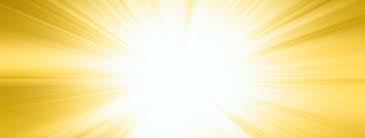 Gud er lys, det finnes ikke mørke i ham. 1.Joh 1.5
[Speaker Notes: Bokmål, 2011-utgaven]
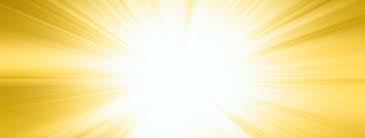 Gud er lys; i han finst det ikkje mørker. 1.Joh 1.5
[Speaker Notes: Nynorsk, 2011-utgåva]
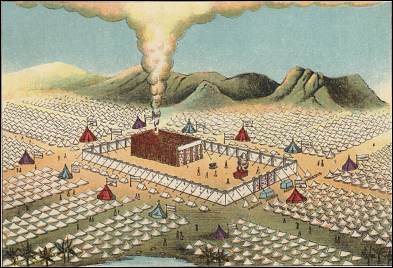 “La dem reise en helligdom for meg, så vil jeg bo midt iblant dem.”
 2. mos 25.8.
[Speaker Notes: Bokmål, 2011-utgaven]
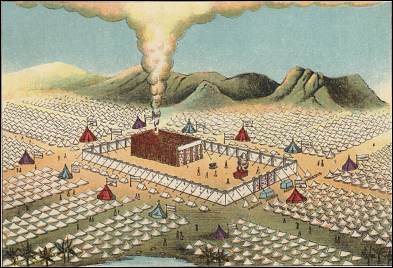 “Lat dei reisa ein heilagdom for meg, så vil eg bu midt iblant dei. ”
 2. mos 25.8.
[Speaker Notes: Nynorsk, 2011-utgåva]
Advent 20241. bibelsamling
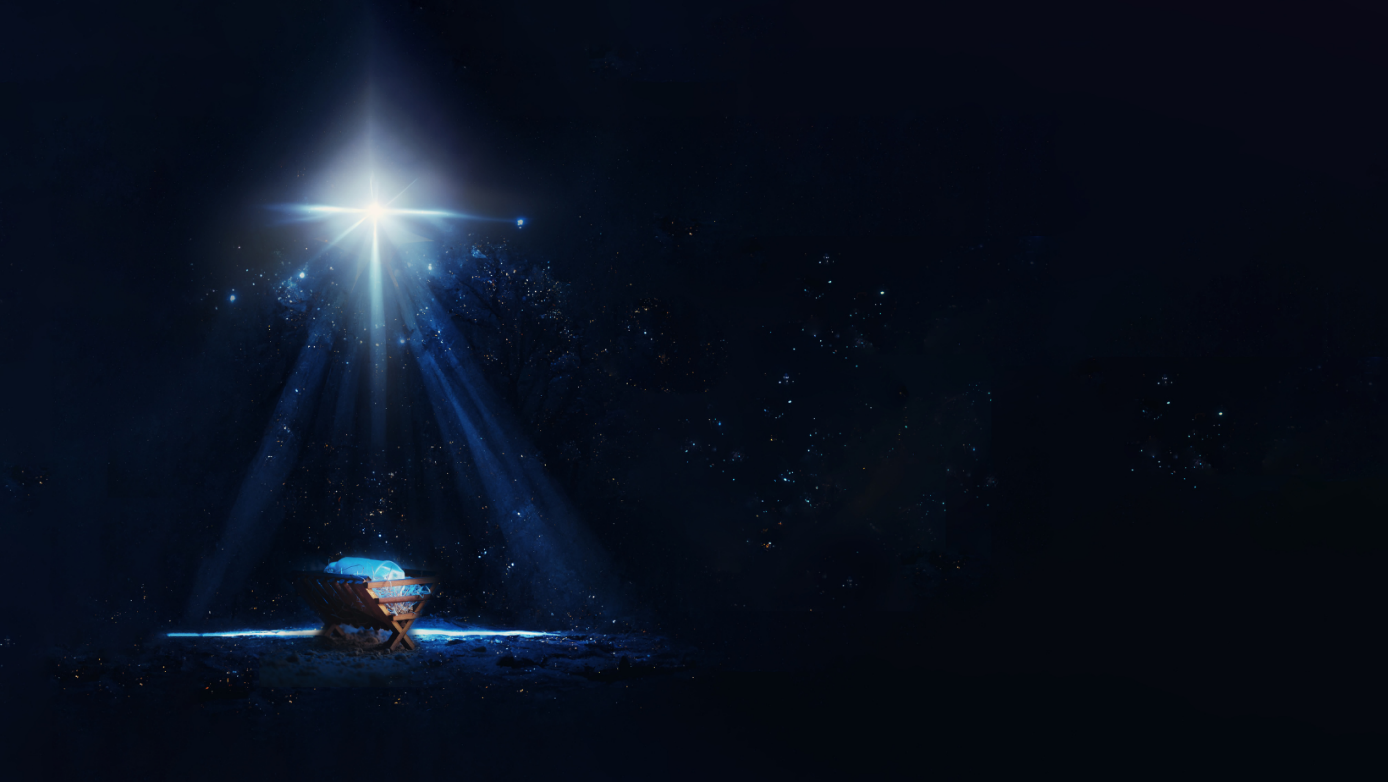 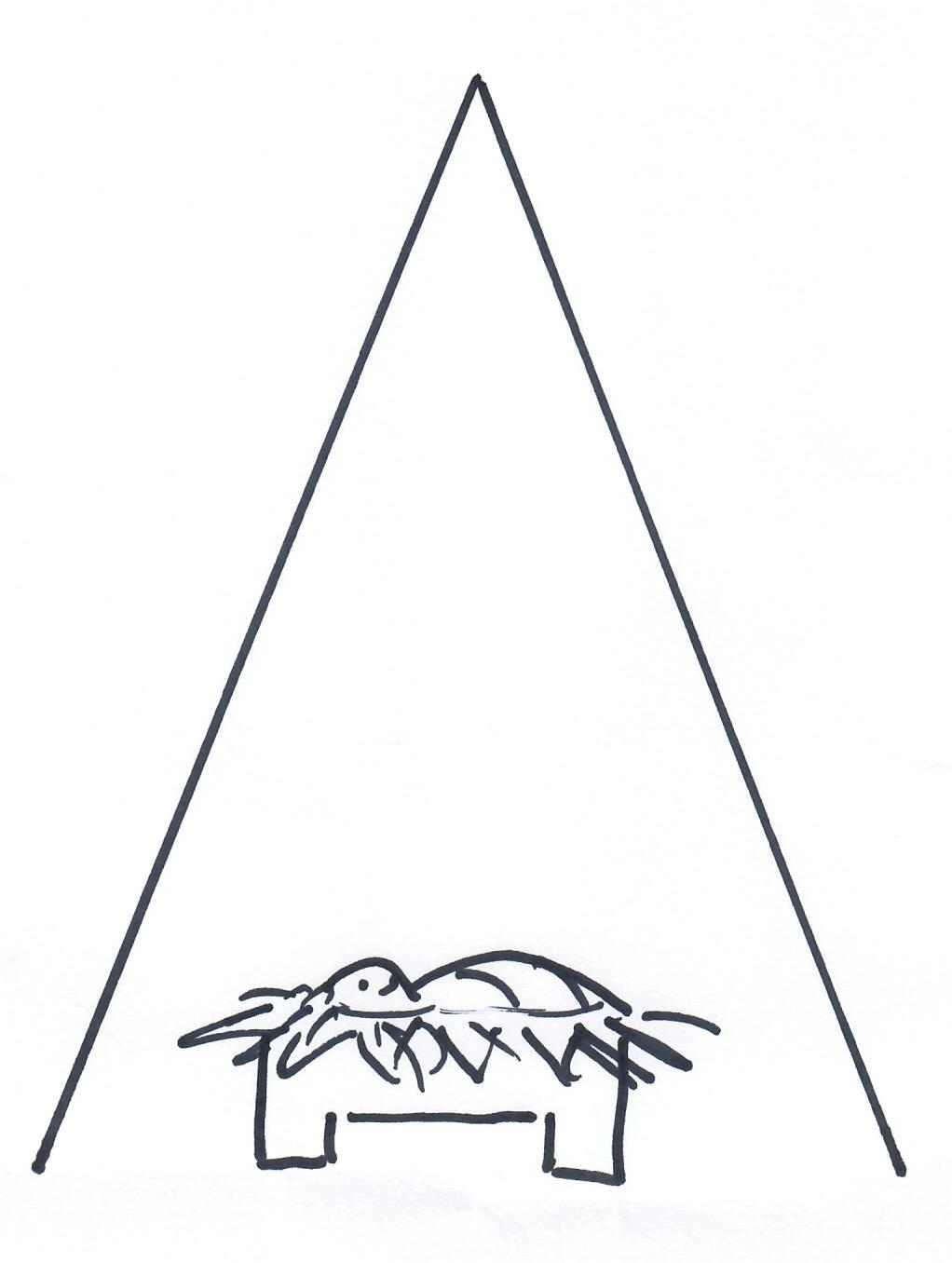 Jødiske høytider
Kristne høytider
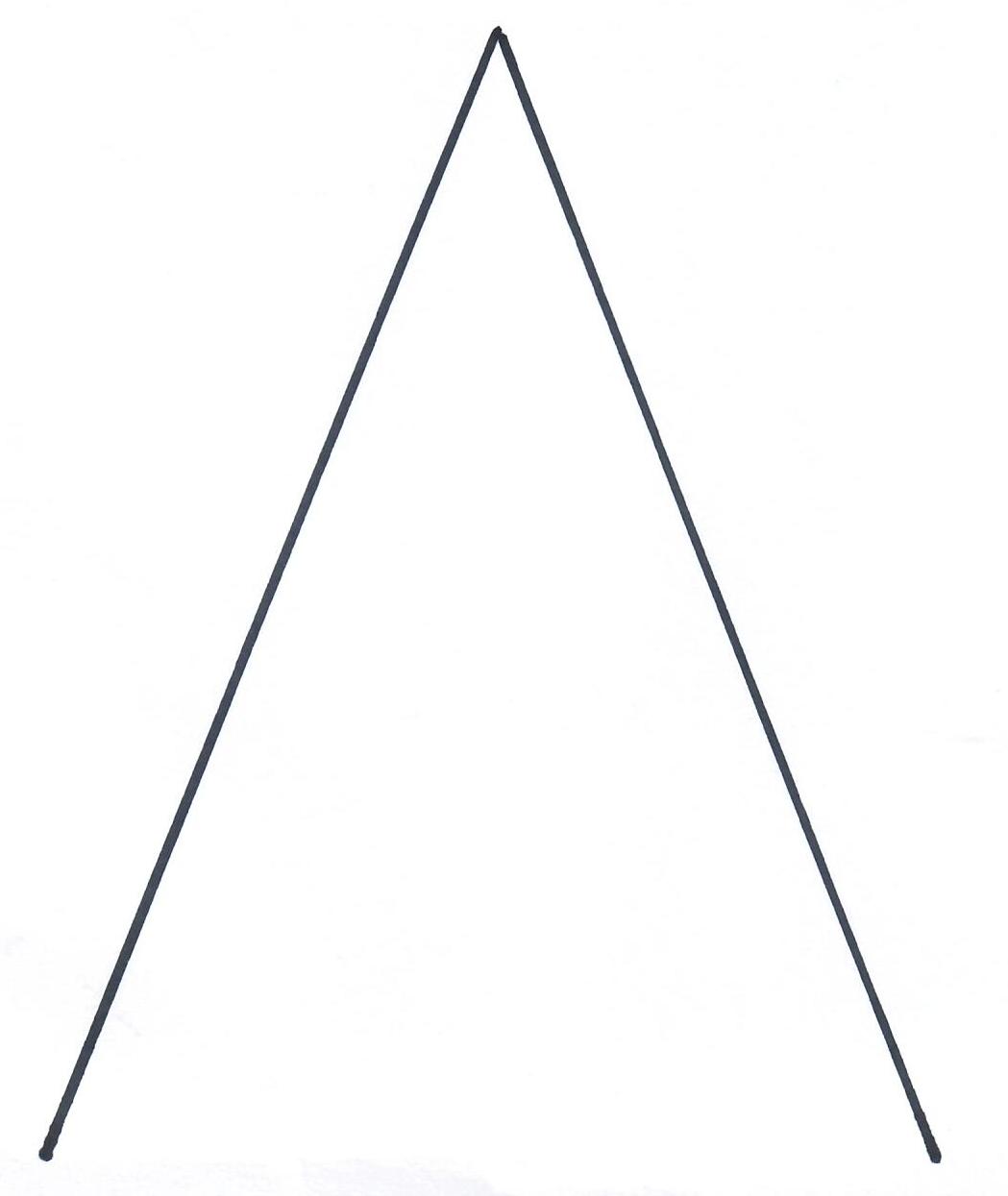 Jul
Løvhyttefest
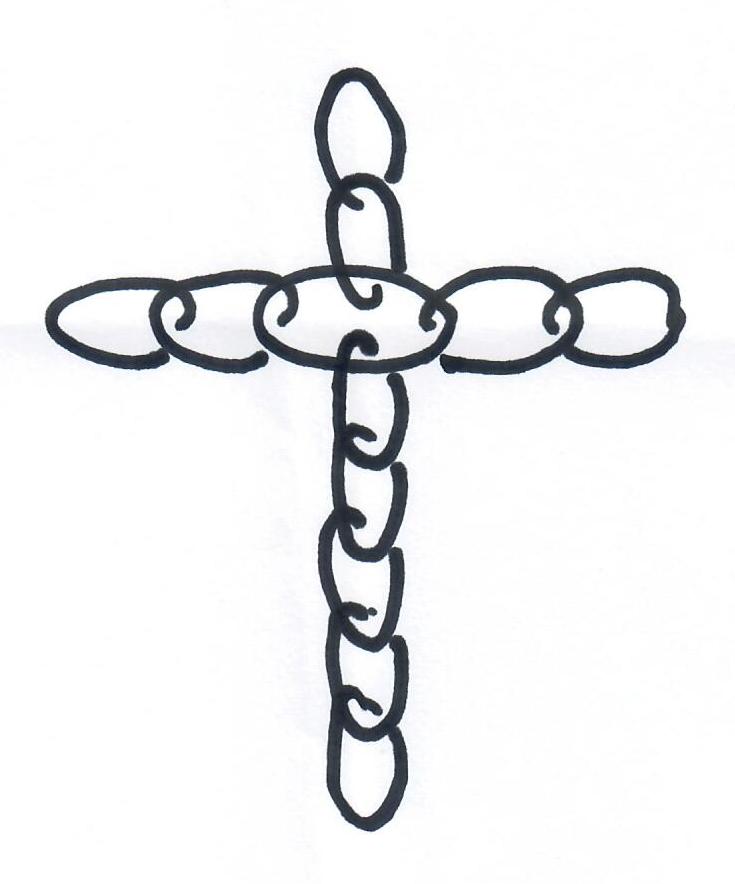 Påske
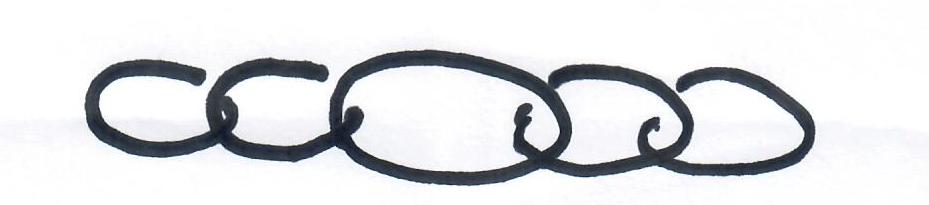 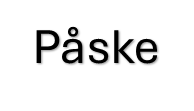 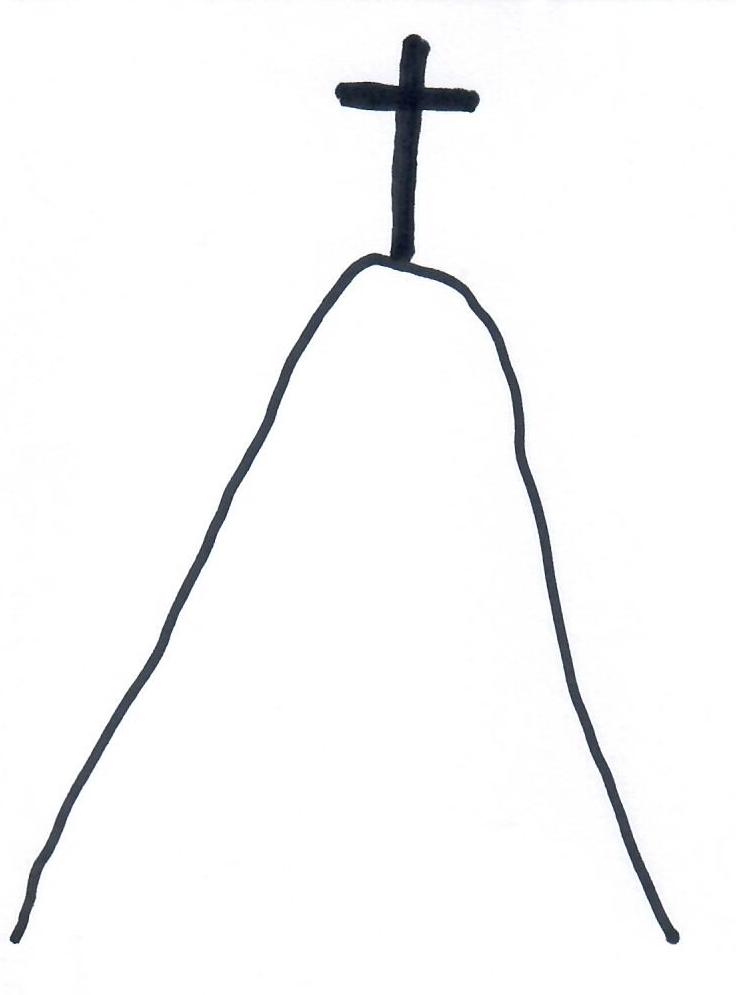 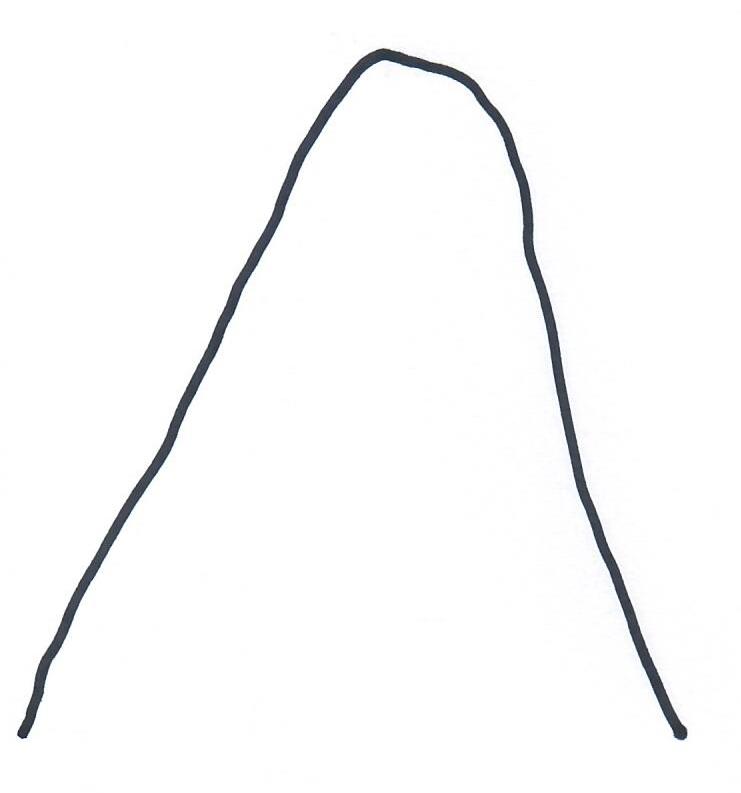 Pinse
Pinse
ORDET  BLE  MENNESKE  OG  TOK       BOLIG  IBLANT  OSS 

= GUD  BLE  MENNESKE  OG  SLO  OPP  SITT TELT  IBLANT  OSS
[Speaker Notes: bokmål]
ORDET  VART  MENNESKE  OG  TOK BUSTAD MELLOM OSS

=  GUD  VART  MENNESKE  OG SLO  OPP  SITT  TELT  MELLOM  OSS
[Speaker Notes: nynorsk]